TERASY ADAMOVNádražní 485,ADAMOV 679 04VYBAVENÍ STANDARD
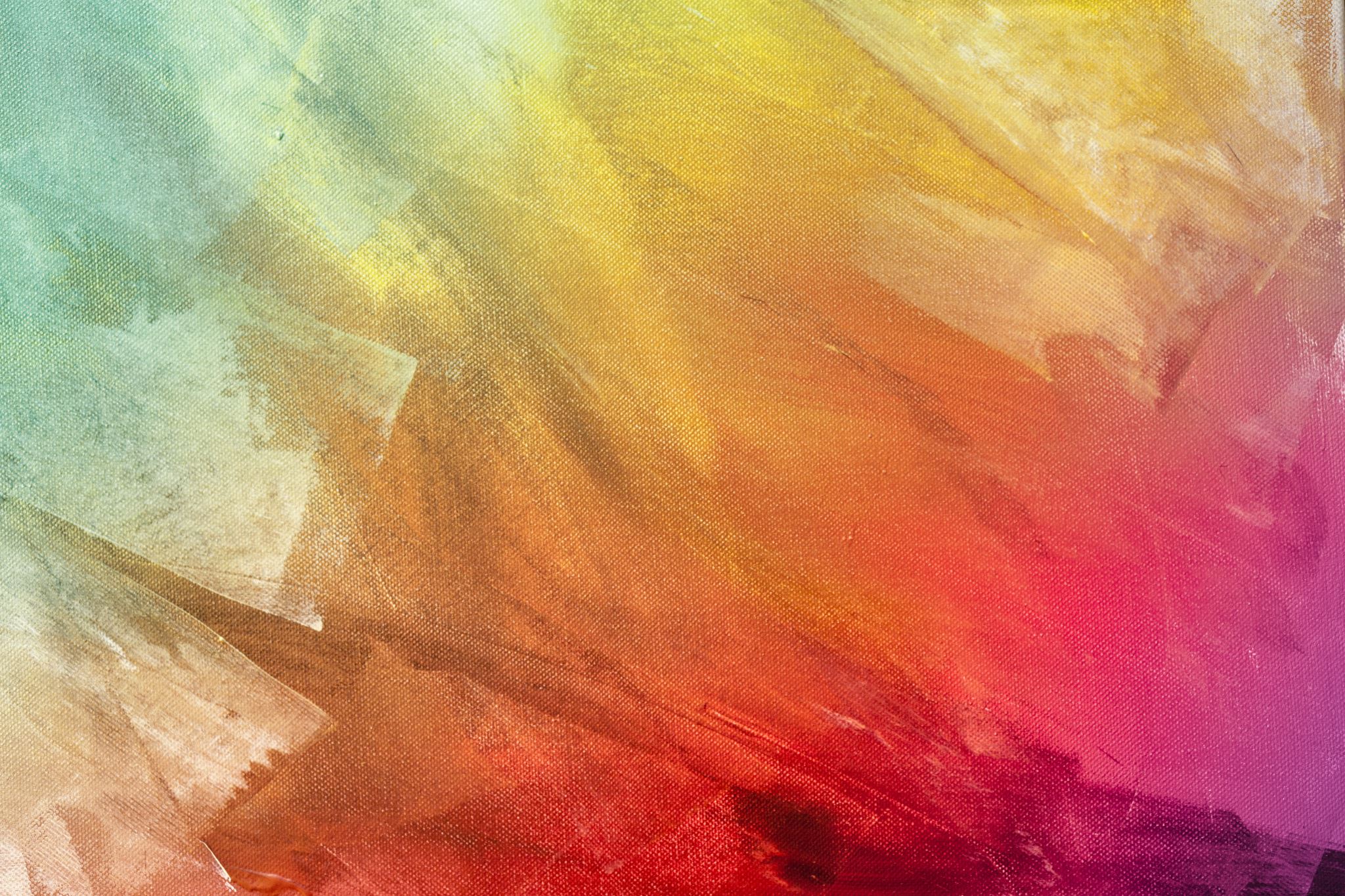 Podlahy egger 7/31
EBL011_BOROVICE KANADSKÁ
EBL020_DUB BELFORT STŘÍBRNÝ
EBL039_DUB FALUN
EPL093_DUB POLÁRNÍ
EPL208_DUB NORD PŘÍRODNÍ
EBL011_BOROVICE KANADSKÁ
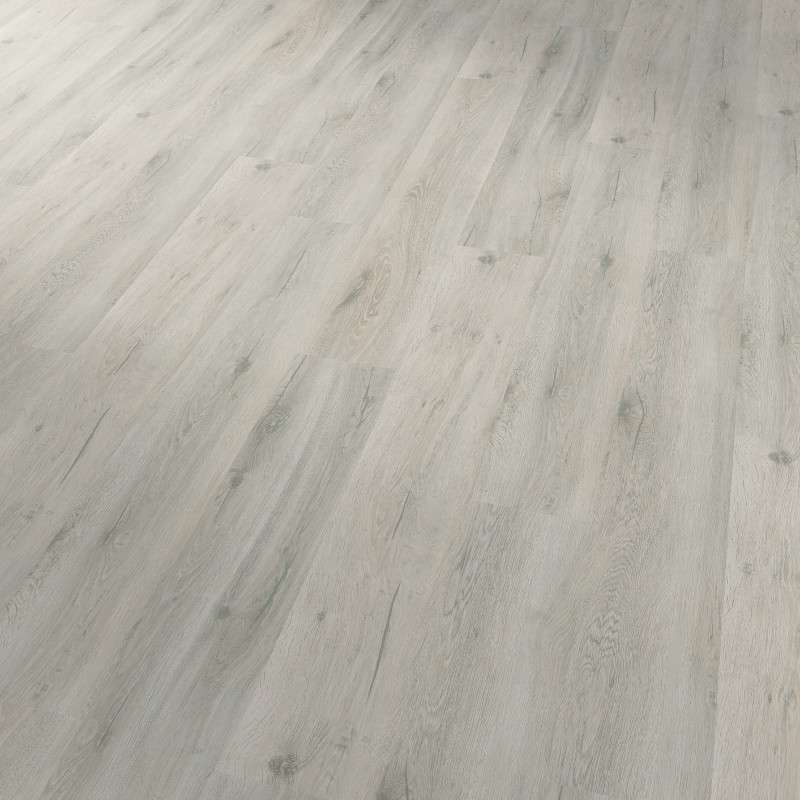 EBL020_DUB BELFORT STŘÍBRNÝ
EBL039_DUB FALUN
EPL093_DUB POLÁRNÍ
EPL208_DUB NORD PŘÍRODNÍ
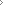 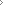 Vstupní a interiérové dveře
VSTUPNÍ DVEŘE
MASONITE/LUMEN/BÍLÉ PLNÉ HLADKÉ
 
INTERIÉROVÉ DVEŘE
PORTA/MINIMAX/BÍLÁ RAL 9003
VSTUPNÍ DVEŘEMASONITE/LUMEN/BÍLÉ PLNÉ HLADKÉ
(KOVÁNÍ AD. NÍŽE)
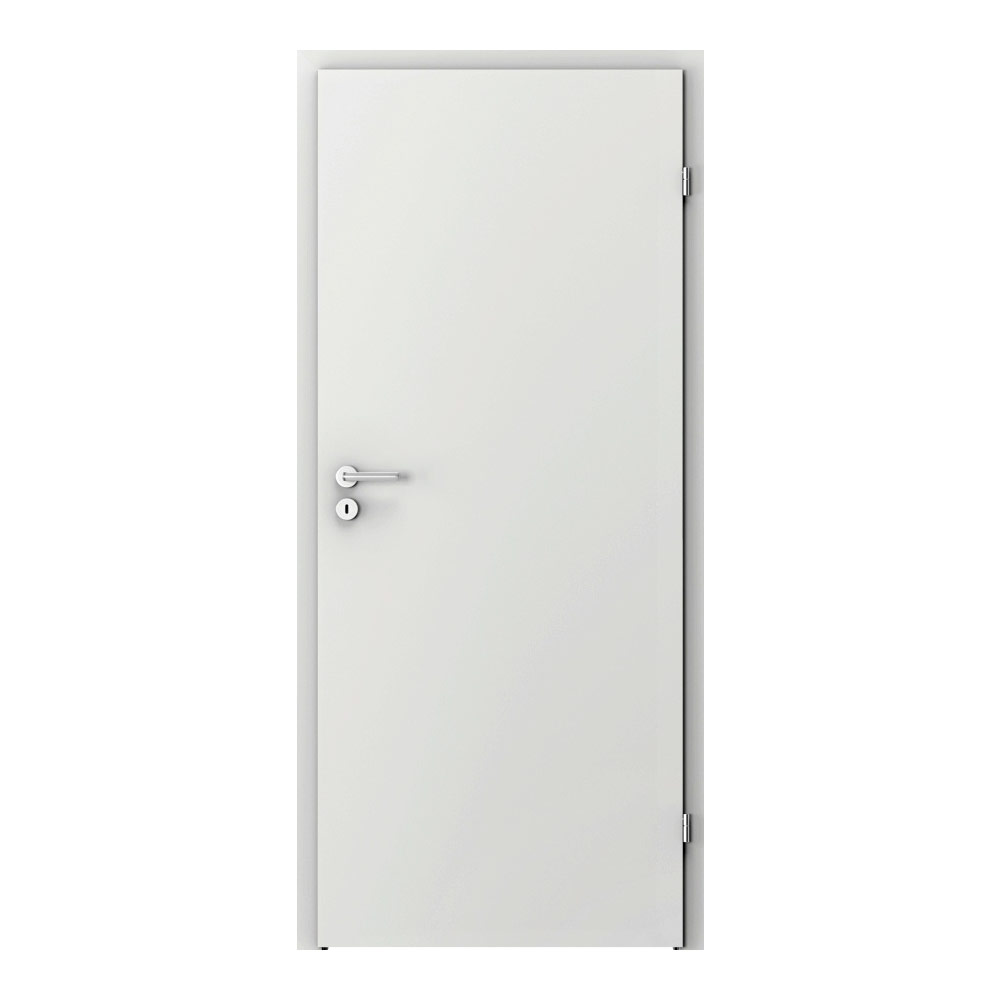 INTERIÉROVÉ DVEŘE
PORTA/MINIMAX/   BÍLÁ RAL 9003
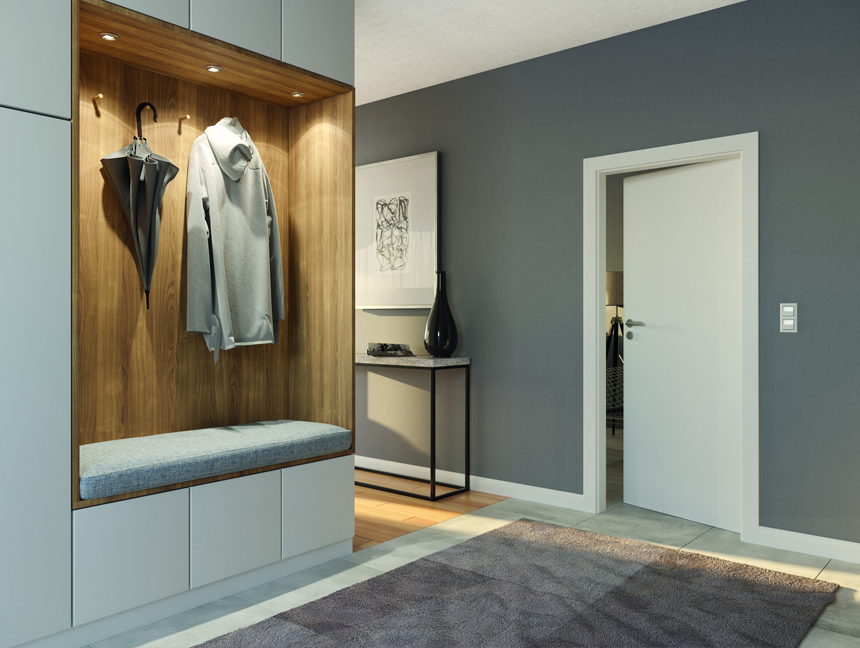 KOVÁNÍ PRO VSTUPNÍ A INTERIÉROVÉ DVEŘE
VSTUPNÍ KOVÁNÍ
AXA – BETA2 –BEZPEČNOSTNÍ F6 –INOX ELOX 

INTERIÉROVÉ KOVÁNÍ
MP – FAVORIT – R – BN – broušená nerez
(klika + wc rozeta)
VSTUPNÍ KOVÁNÍAXA – BETA2 –BEZPEČNOSTNÍ F6 –INOX ELOX
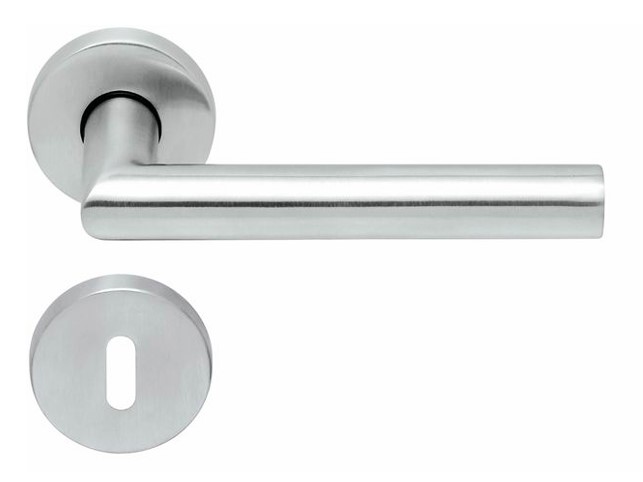 INTERIÉROVÉ KOVÁNÍMP – FAVORIT – R – BN – broušená nerez
VYBAVENÍ KOUPELNY
TOPNÝ ŽEBŘÍK
CONCEPT 100 KTK koupelnový radiátor 1340/450, klasické připojení, bílá RAL9016

SPRCHOVÁ SOUPRAVA
NOVASERVIS/110mm, /s 5-polohovou růžicí, chrom

SPRCHOVÁ BATERIE
Grohe Loop 150 mm chrom 

UMYVADLO
 Ideal Standard Tempo/ 60x50 cm otvor pro baterii uprostřed T058401
UMYVADLOVÁ BATERIE
Umyvadlová baterie Grohe Loop chrom

SPRCHOVÁ ZÁSTĚNA
Roth sklo LLD2 brillant/transparent (přizpůsobené dle dispozice koupelny)
WALK PRO/Velkoprostorová/ bezrámová sprchová zástěna (přizpůsobeno dispozici koupelny)
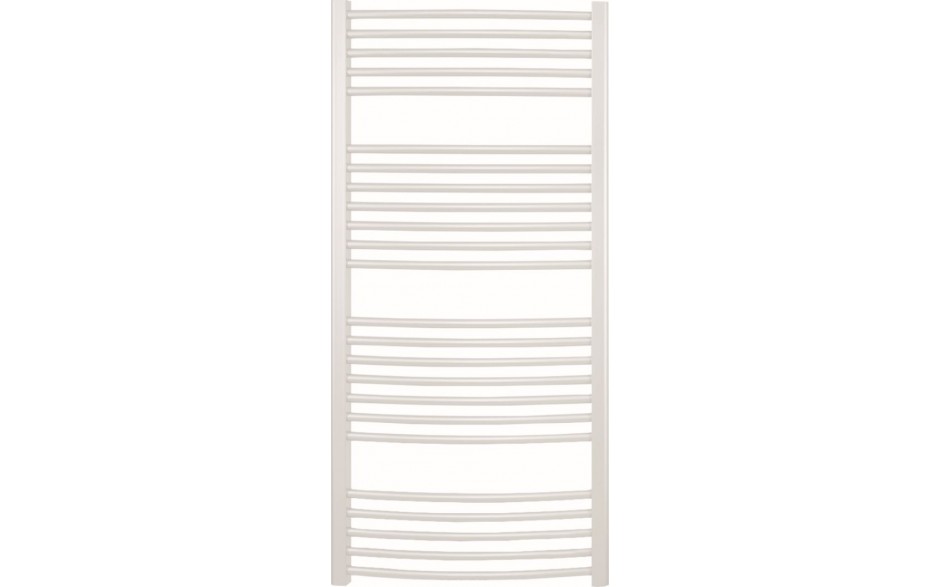 TOPNÝ ŽEBŘÍK/CONCEPT 100 KTK koupelnový radiátoR/ 1340/450, klasické připojení, bílá RAL9016
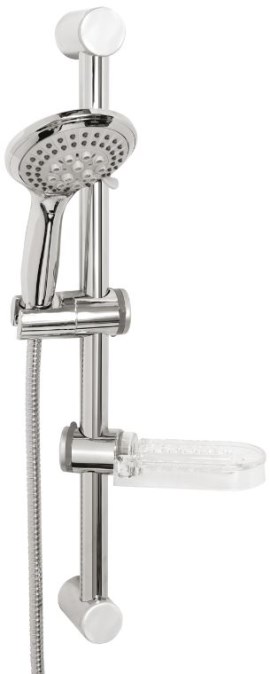 sprchová souprava/ NOVASERVIS/110mm/ s 5-polohovou růžicí, chrom
Sprchová bateriE/ Nástěnná/Grohe Loop 150 mm/ chrom
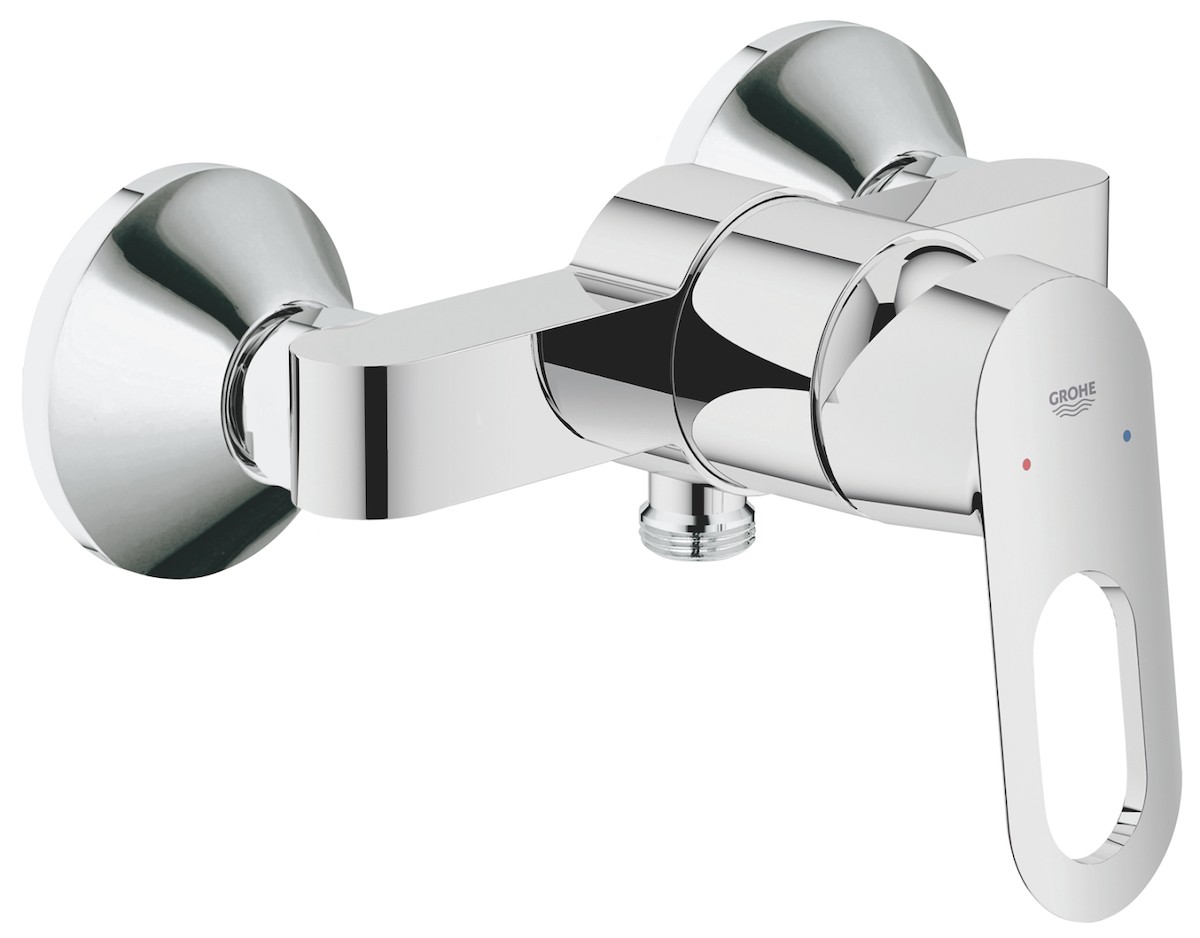 Umyvadlo/ Ideal Standard Tempo/ 60x50 cm otvor pro baterii uprostřed T058401
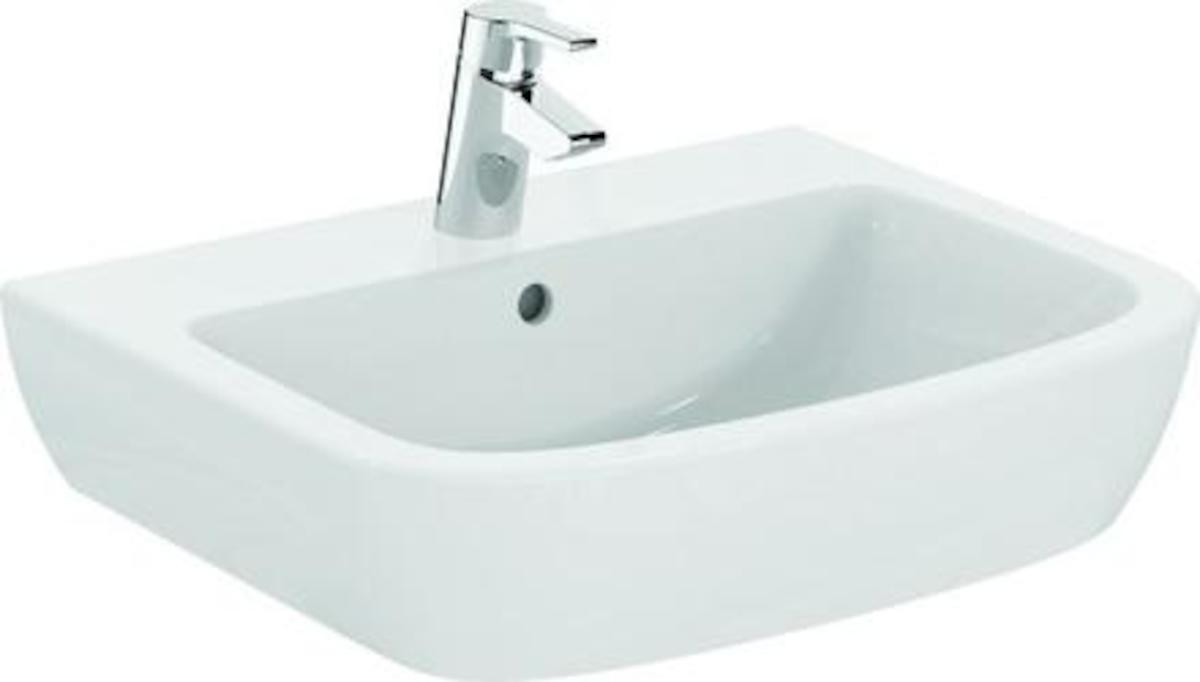 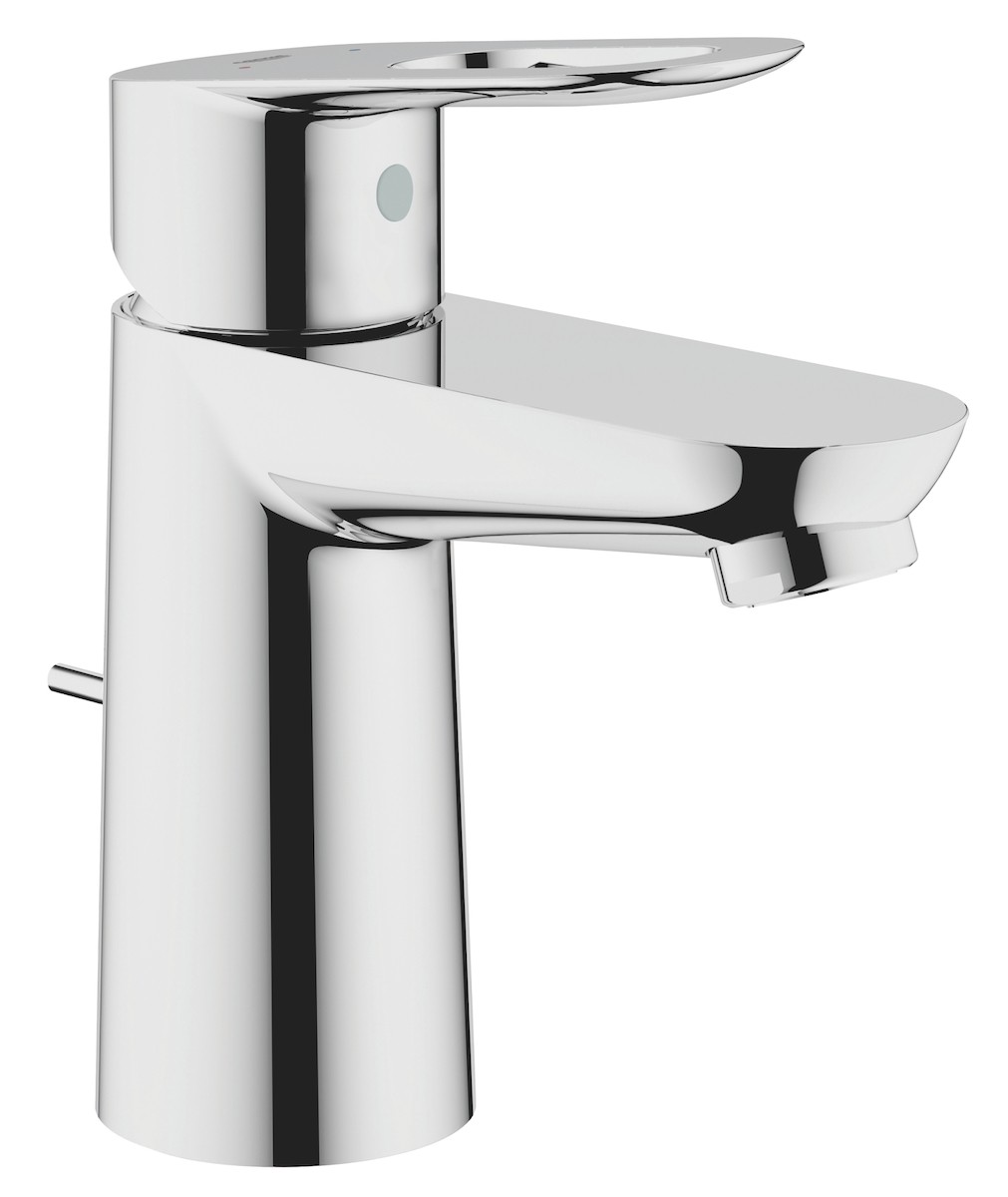 Baterie/Umyvadlová baterie/ Grohe Loop dn 15/ chrom
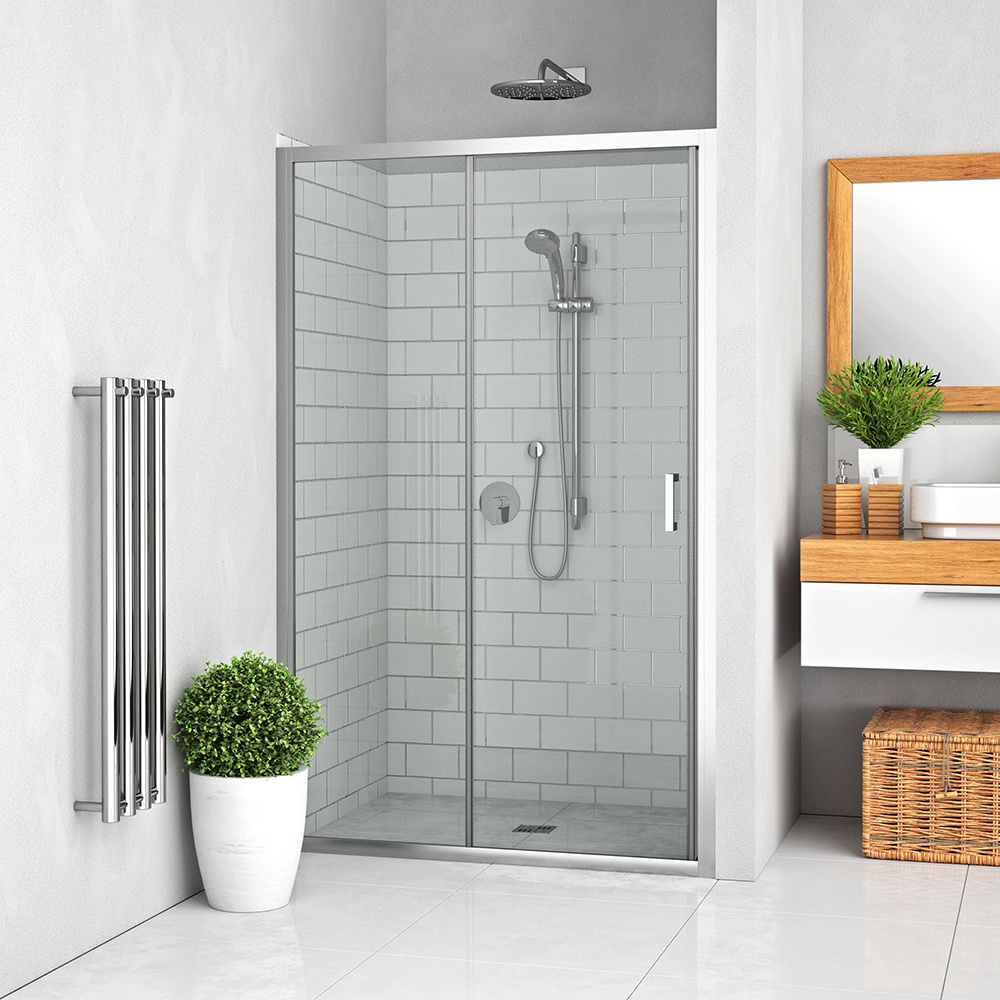 Sprchové dveře/Roth LLD2brillant/transparent/Sprchové dveře bez vaničky s profilem(KONKRÉTNÍ TYP SPRCHOVÉ ZÁSTĚNY JE VŽDY přizpůsoben dispozici koupelny)
WALK PRO/Velkoprostorová/ bezrámová sprchová zástěna(KONKRÉTNÍ TYP SPRCHOVÉ ZÁSTĚNY JE VŽDY přizpůsoben dispozici koupelny)
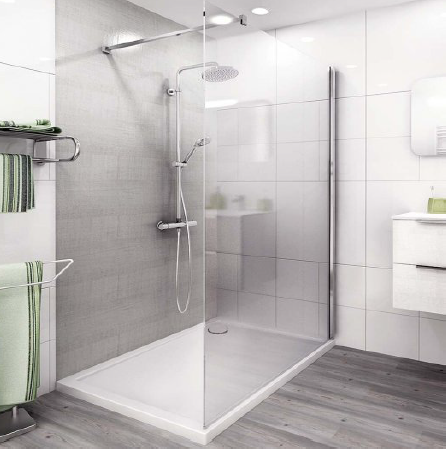 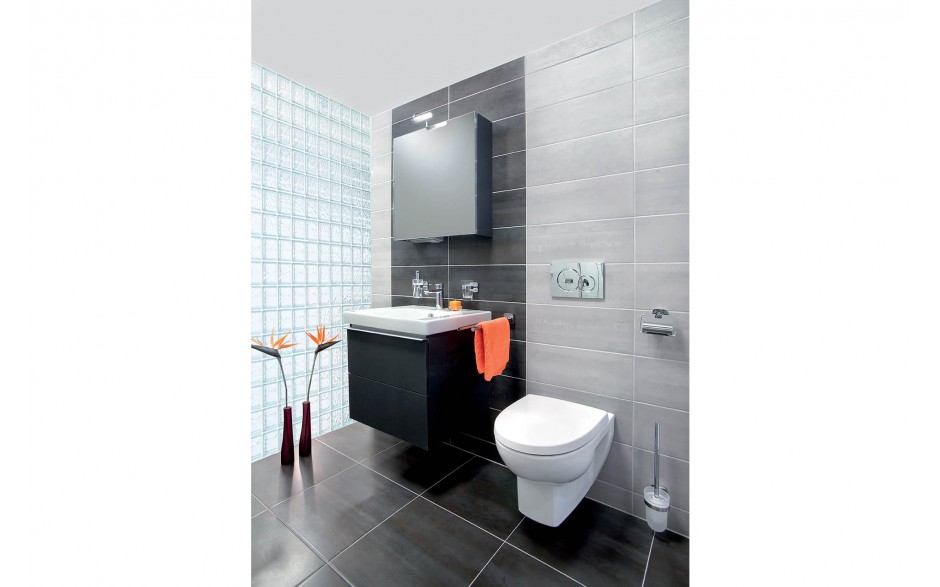 OBKLADY/DLAŽBA/KOUPELNA
(foto je pouze ilustrativní)
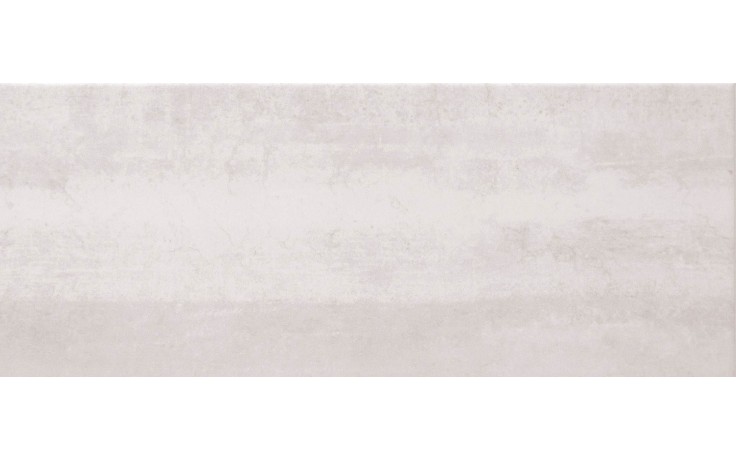 CIFRE OXIGENO/obklad/20x50 cm/white
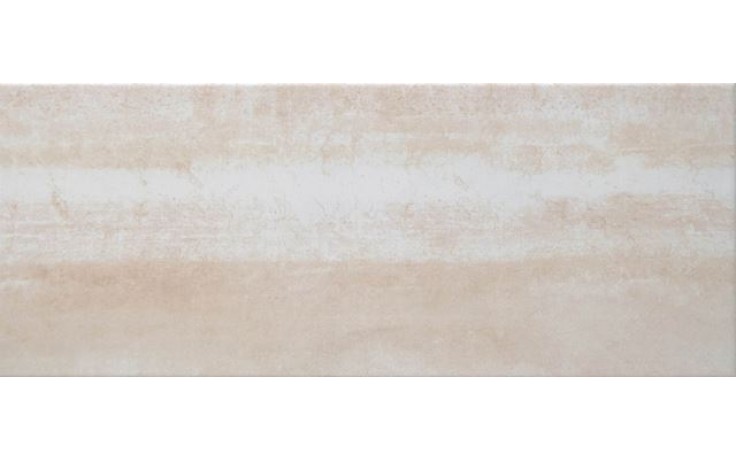 CIFRE OXIGENO/obklad/20x50 cm/BEIGE
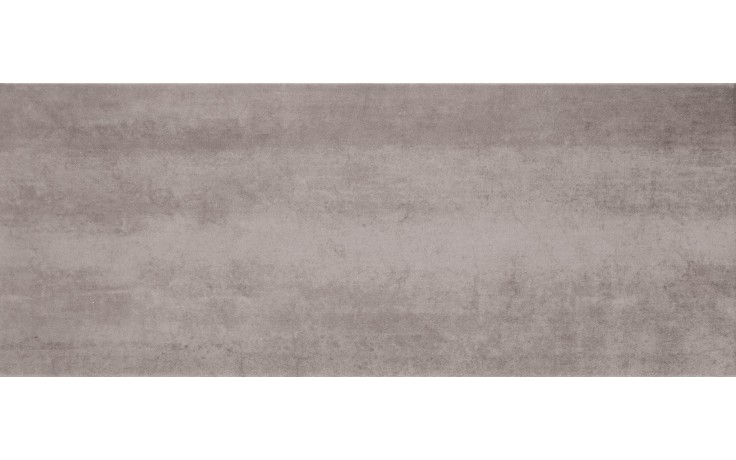 CIFRE OXIGENO/obklad/20x50 cm/GREY
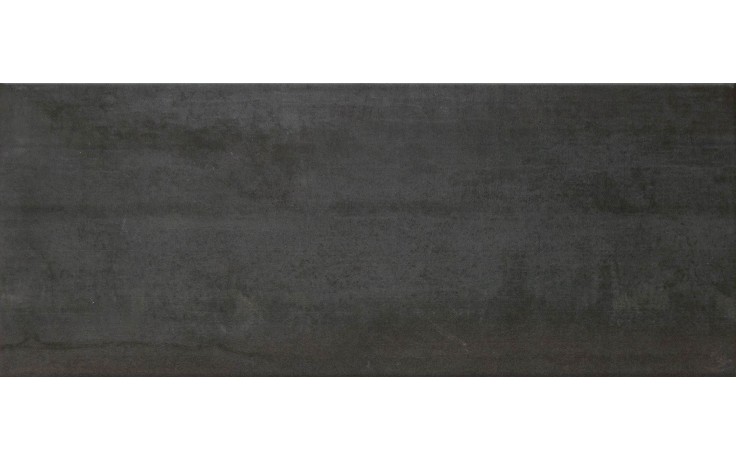 CIFRE OXIGENO/obklad/20x50 cm/BLACK
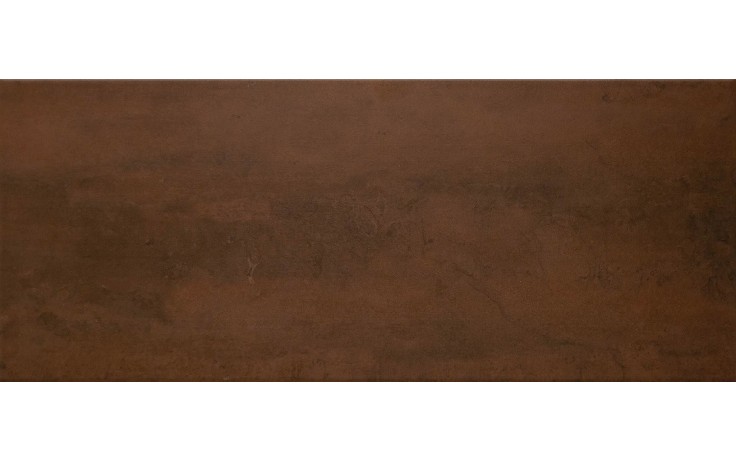 CIFRE OXIGENO/obklad/20x50 cm/BLACK
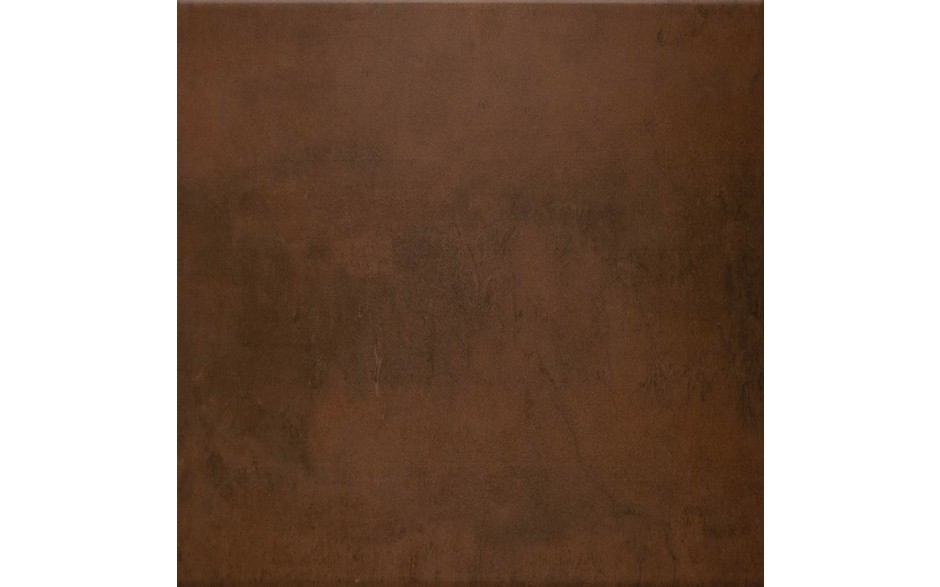 CIFRE OXIGENO/dlažba/45x45 cm/brown
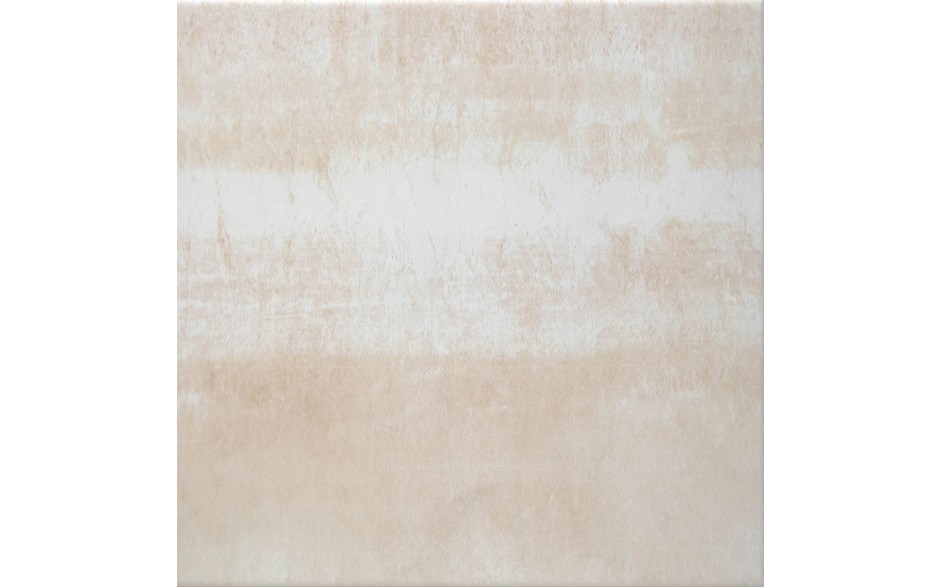 CIFRE OXIGENO/dlažba/45x45 cm/white
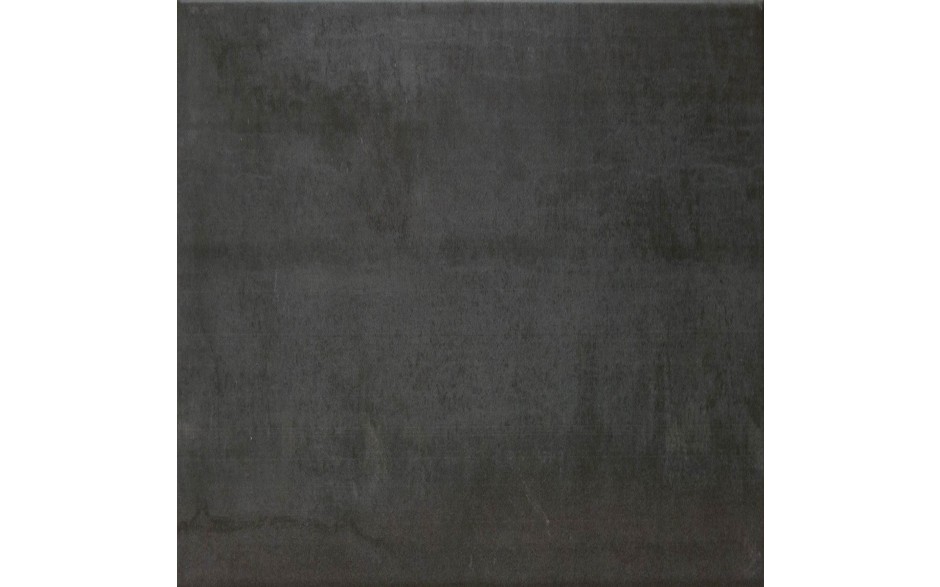 CIFRE OXIGENO/dlažba/45x45 cm/black
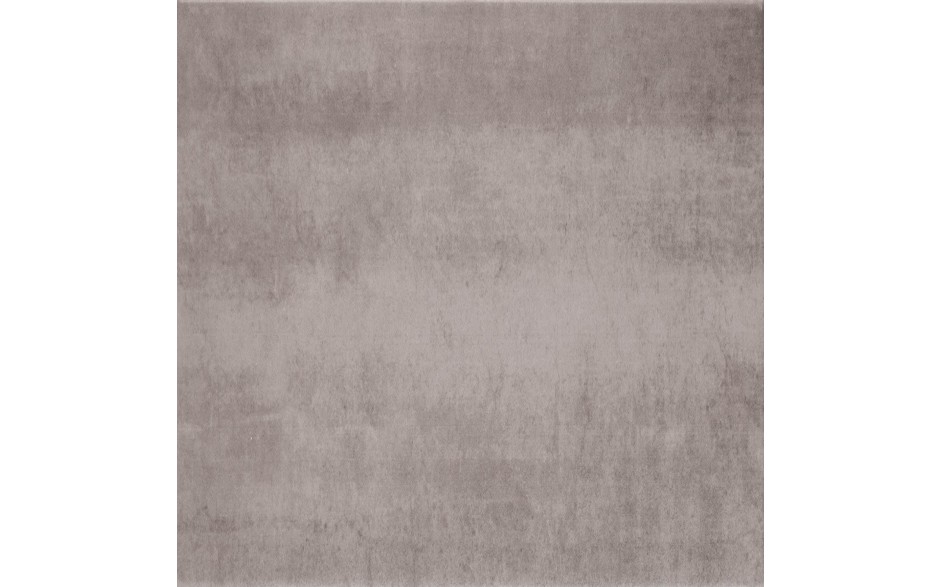 CIFRE OXIGENO/45x45 cm/grey
PRVKY A TECHNOLOGIE BYTU
parapety
vnitřní parapety plastové, bílé
vypínače, zásuvky: 
vypínače Legrand, valena, life bílá 
zásuvka Legrand, valena, life bílá 
svítidla:  svítidla v bytech nejsou součástí standardní dodávky, pouze připravenost pro osazení svítidel dle projektové dokumentace
TV rozvody:  zásuvka STA v každém pokoji
slaboproudé rozvody: datová zásuvka v každém obytném pokoji, datová zásuvka v komoře (možnost pro osazení WIFI routeru), příprava pro připojení telefonní linky, domovní telefon umístěný u vstupních dveří v bytě, kuchyň: příprava na elektroinstalace ve formě svazku slaboproudých kabelů dostatečné délky pro pozdější realizaci rozvodů dle individuálních potřeb klienta.
zdroj energie: tepelné čerpadlo, centrální zásobník vody
větrání: centrální větrání, odvětrání do centrální stoupačky 
vytápění: centrální teplovodní systém s malými otopnými tělesy v jednotlivých místnostech, vlastní nastavení a ovládání
měření: samostatné měření všech médií (vody, elektřiny a tepla) pro každý byt
TV systém: zajištěn příjem pozemního digitálního signálu, příprava na možné rozšíření o satelitní příjem nebo UPC, rozvod z centrálního rozvaděče do slaboproudého rozvaděče každého bytu, internet
data/telefon: datový rozvod a rozvod telefonu z centrálního rozvaděče do slaboproudého rozvaděče každého bytu
příprava pro instalace: příprava pro napojení automatické pračky a sušičky v komoře, v prostoru kuchyňské linky , koupelna 
zabezpečení: Vstup přes společnou recepci, bezpečnostní zámky
STAVEBNÍ KONSTRUKCE
konstrukční systém: železobetonová konstrukce, železobetonové monolitické stropy, cihelné zdivo
obvodový plášť: cihelné zdivo, vata 
mezi bytové stěny: akustická cihla 
podlahy bytů: betonová litá podlaha, kročejová izolace, jako podklad pro nášlapnou vrstvu
příčky v interiérech: sádrokartonové dle projektu
vnitřní omítky: hladké malta vápenná jemná
podhledy: sádrokartonové konstrukce: koupelny, wc, zádveří, světlá výška 2400mm
stropy: 3000mm; byty č.8, č.9: 2900mm
malby: dvojnásobná malba v bílém tónu
střecha: jednoplášťová konstrukce s tepelnou izolací, krytina tvořena modifikovanou asfaltovou folií
Společné prostory
schodiště: železobetonová konstrukce akusticky oddělená od ostatních konstrukcí domu
nášlapná vrstva: schodiště lité terazzo, domovní chodby a schodové podesty vinyl, vstupní hala sklepy dlažba, beton
vstupní domovní dveře: hliníkové, prosklené, do garáže plné, min 3 bodový uzamykací systém
domovní vybavení: zvonkové tablo, poštovní schránky, čistící zóny
garážová stání: uzavřená stání /otevřená stání, vjezd přes závoru
výtah: 2 osobní a 1 nákladní  
kotelna: ANO
zabezpečení: vstup přes společnou recepci 
společné vnější plochy: zatravněné plochy a sadové úpravy (keře, stromy), zpevněné plochy a cesty ze zámkových dlažeb, 
odpad: prostor na komunální odpad
Kontaktní osoby
Mgr. Eliška Veselovská	
Manager klientských změn
Tel: +420 774 856 207
Email: info@morefree.cz

Nikola Svěráková Dis.
Asistent klientských změn
Tel: +420 605 558 239
Email: info@morefree.cz
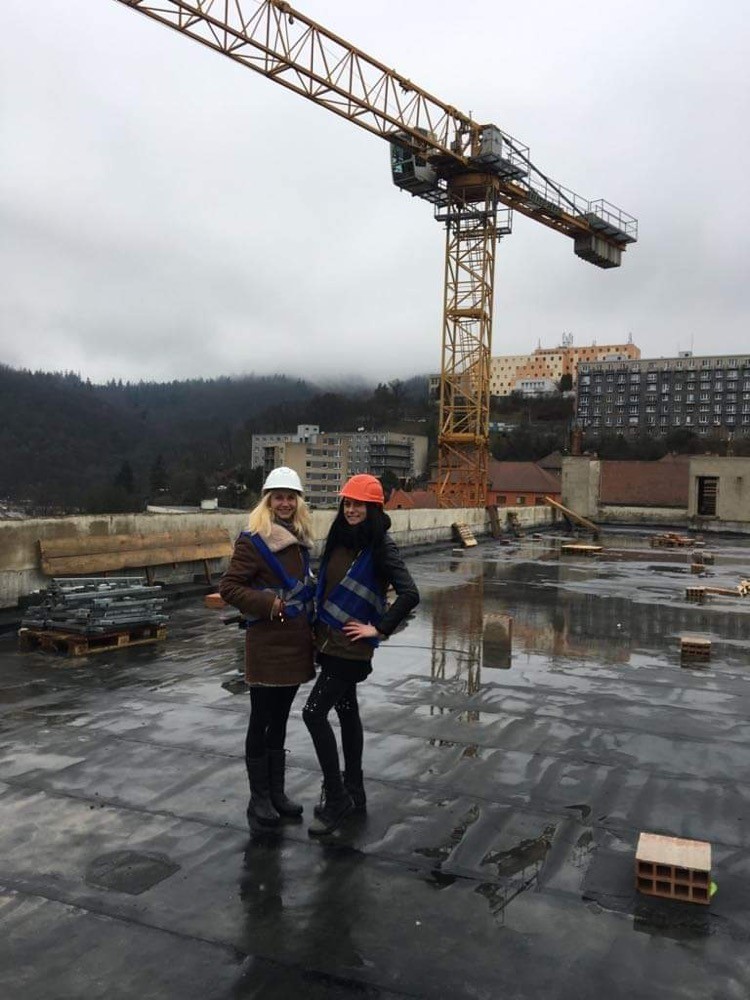